МКДОУ Куртамышского района «Куртамышский детский сад №5»
НОД  с детьми второй младшей группы на тему:
«Путешествие к «Витаминке»
Воспитатель: Степанова И.В.
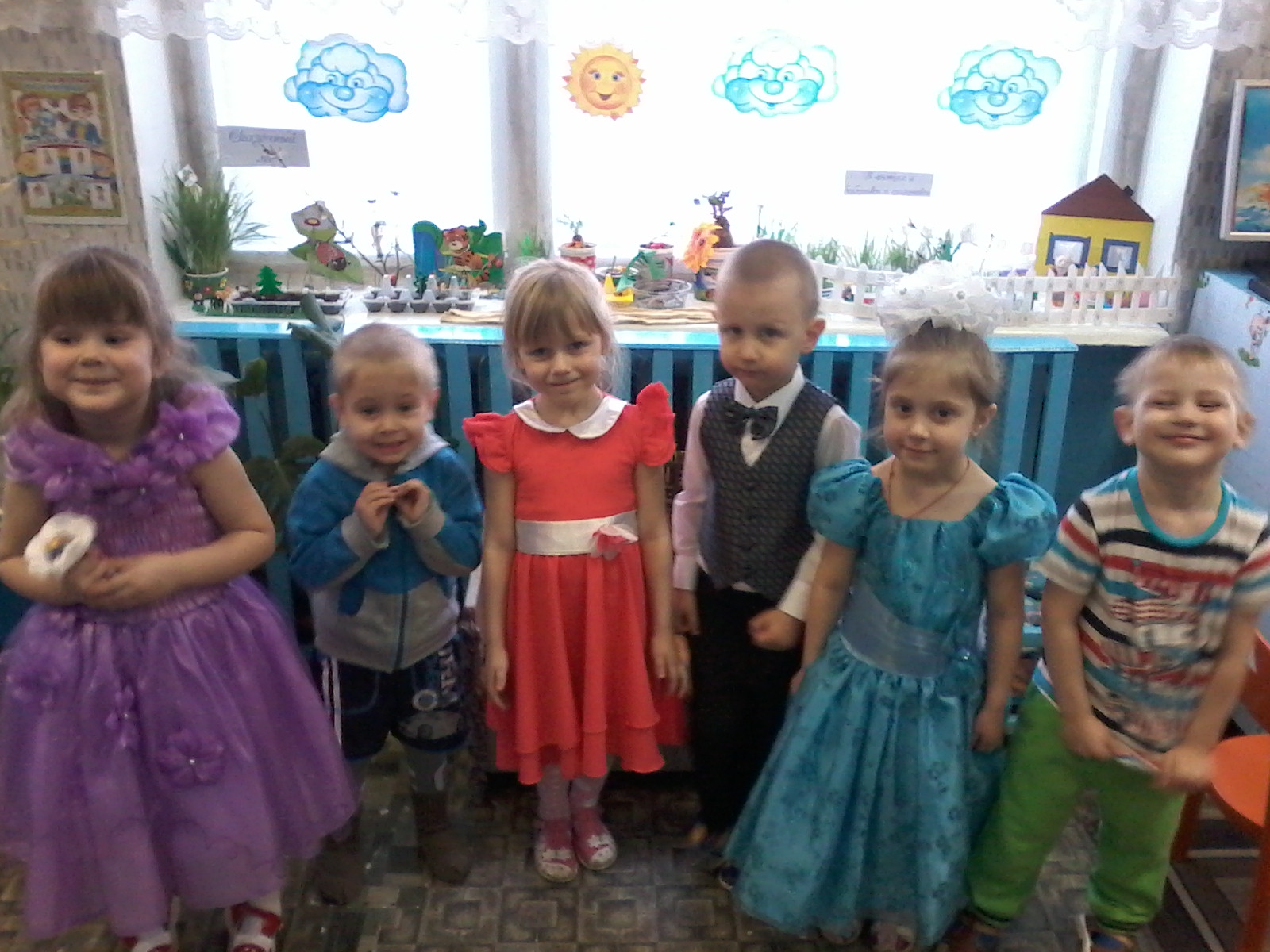 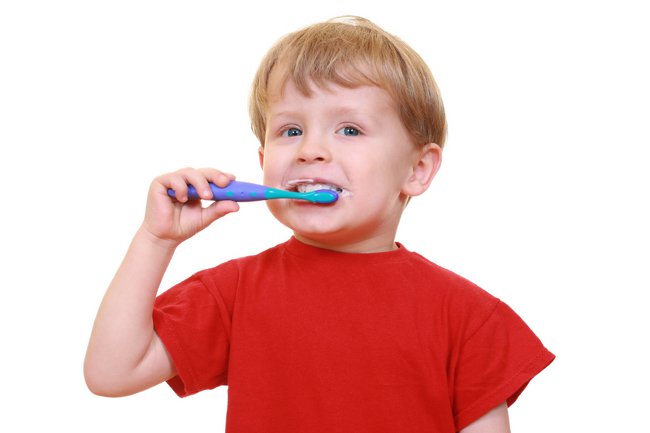 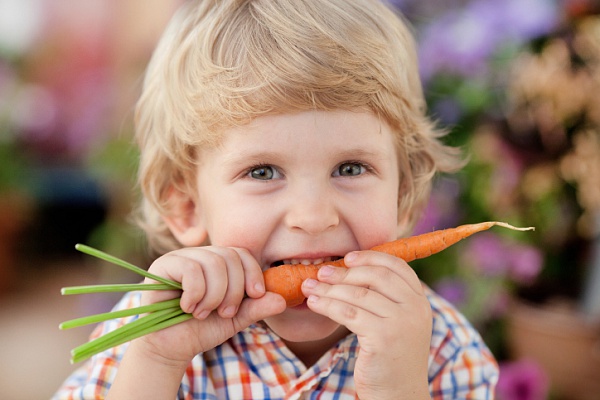 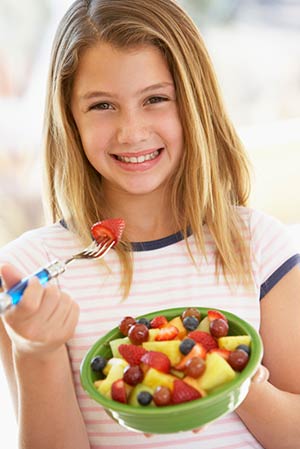 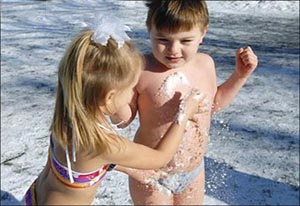 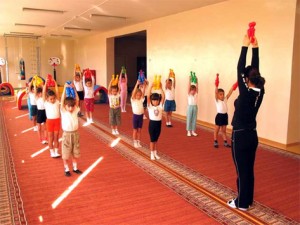 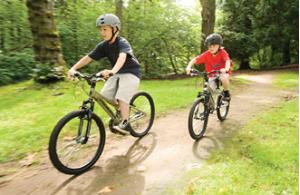 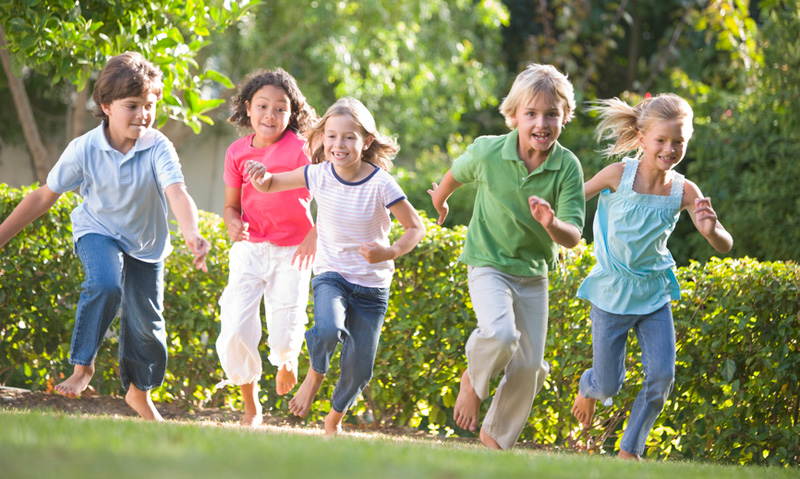 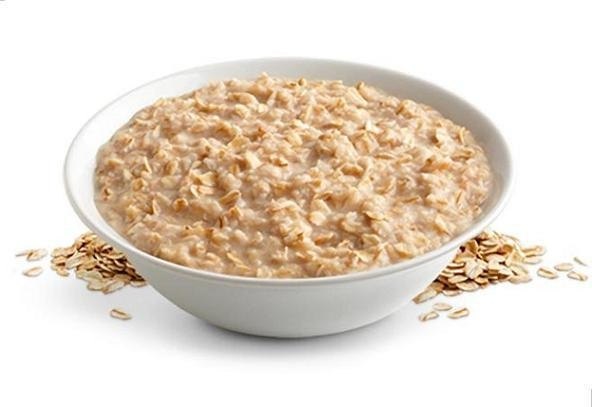 Полезные продукты
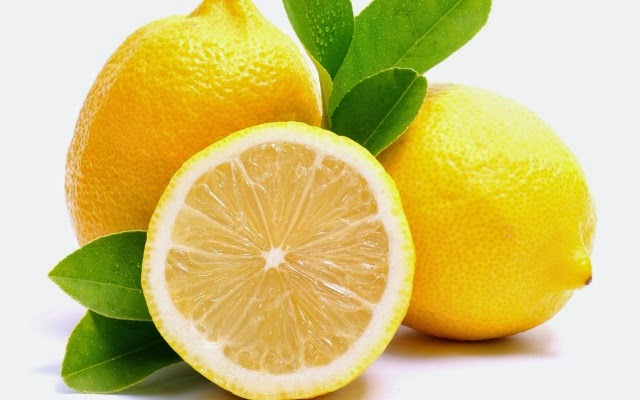 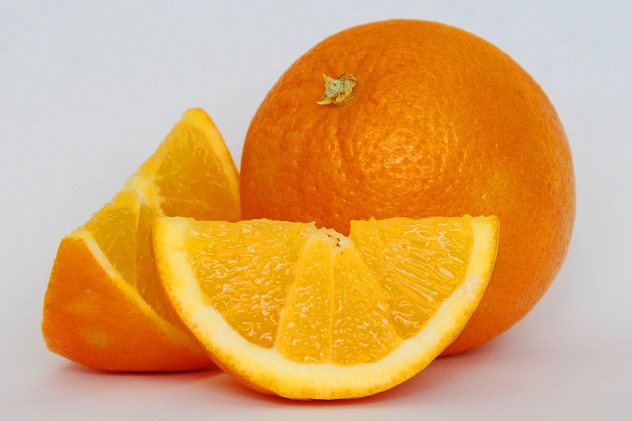 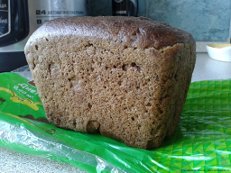 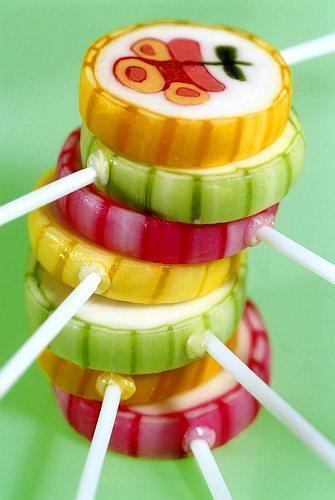 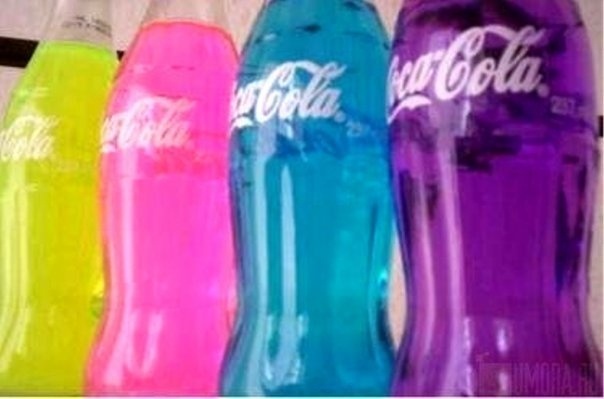 Вредные продукты
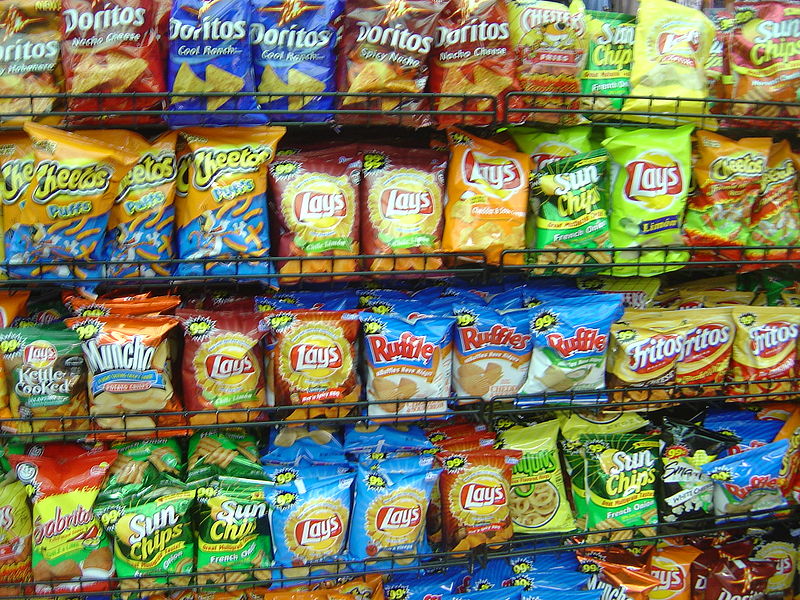 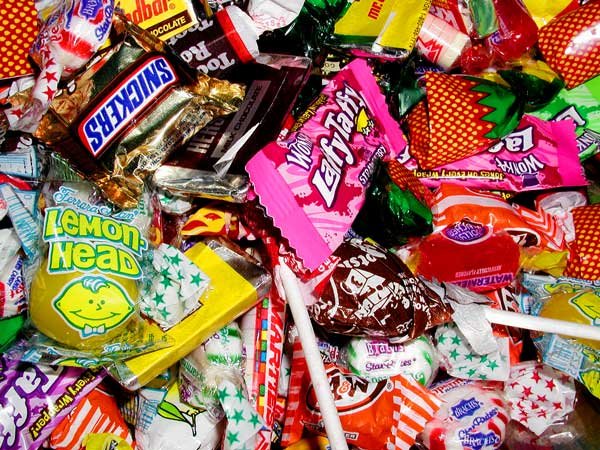